Voorbereiding Proeve van bekwaamheid
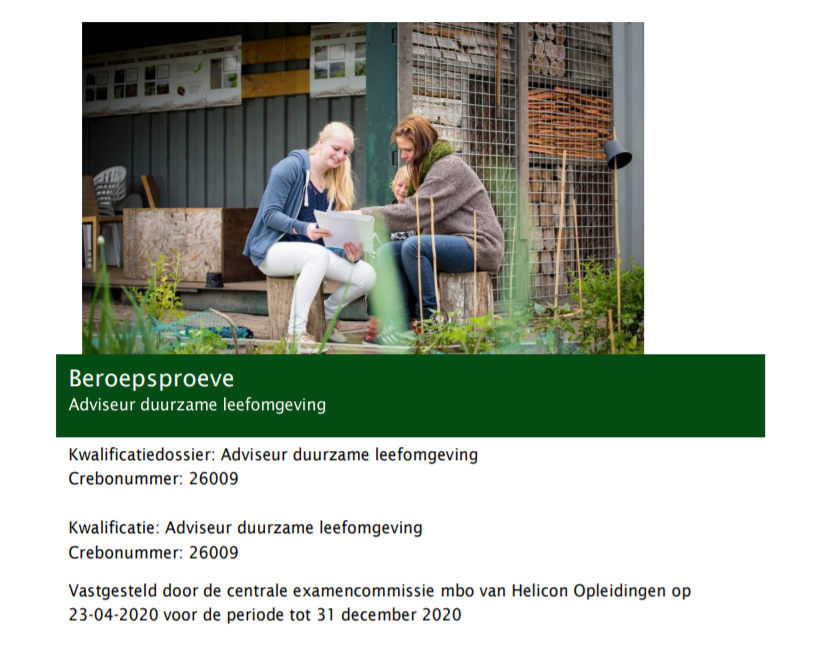 Voorbereiding Proeve van bekwaamheid
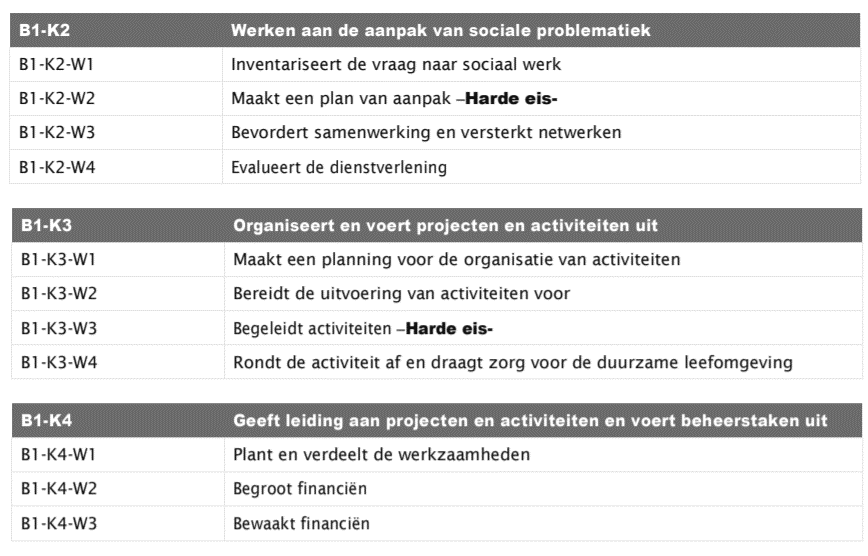 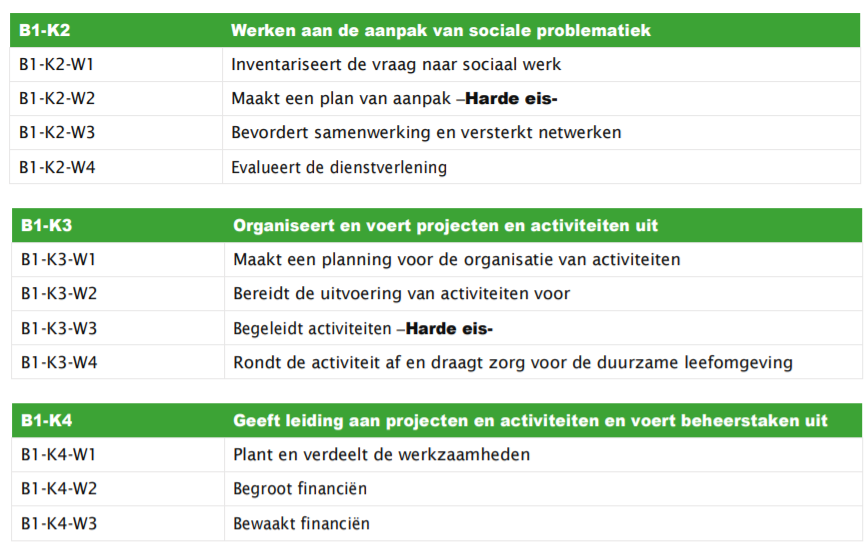 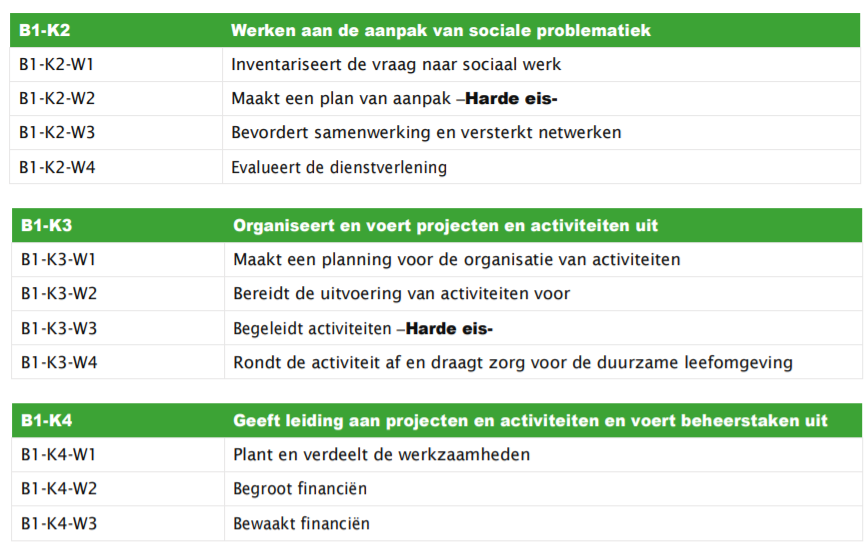 Voorbereiding Proeve van bekwaamheid
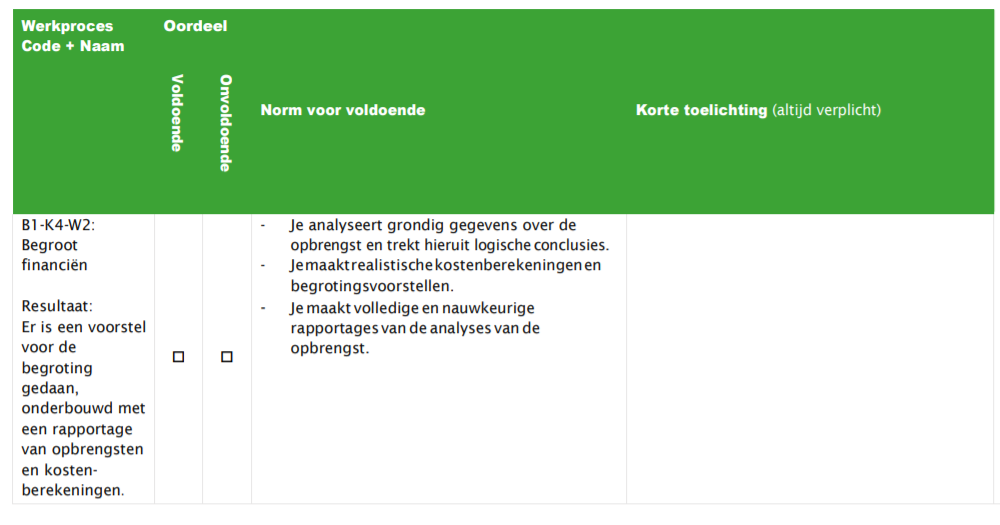 Voorbereiding Proeve van bekwaamheid
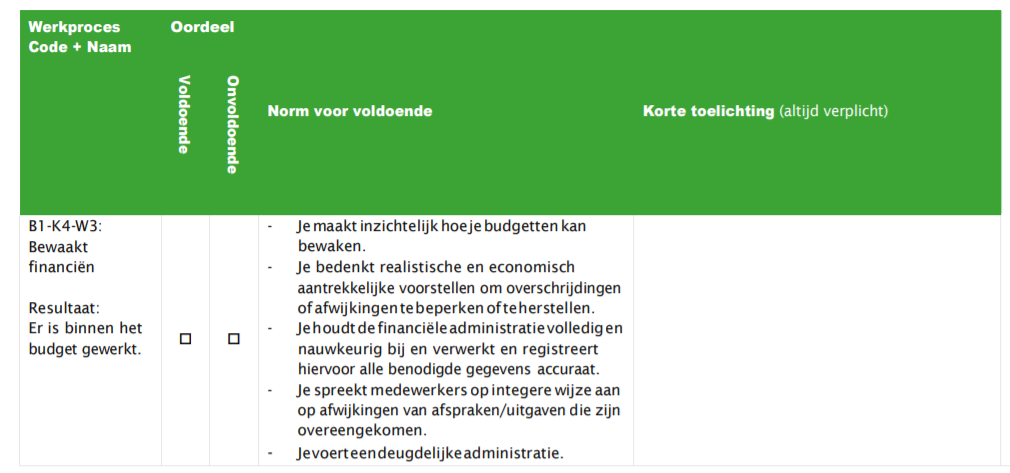 Kosten Verhalencafé?
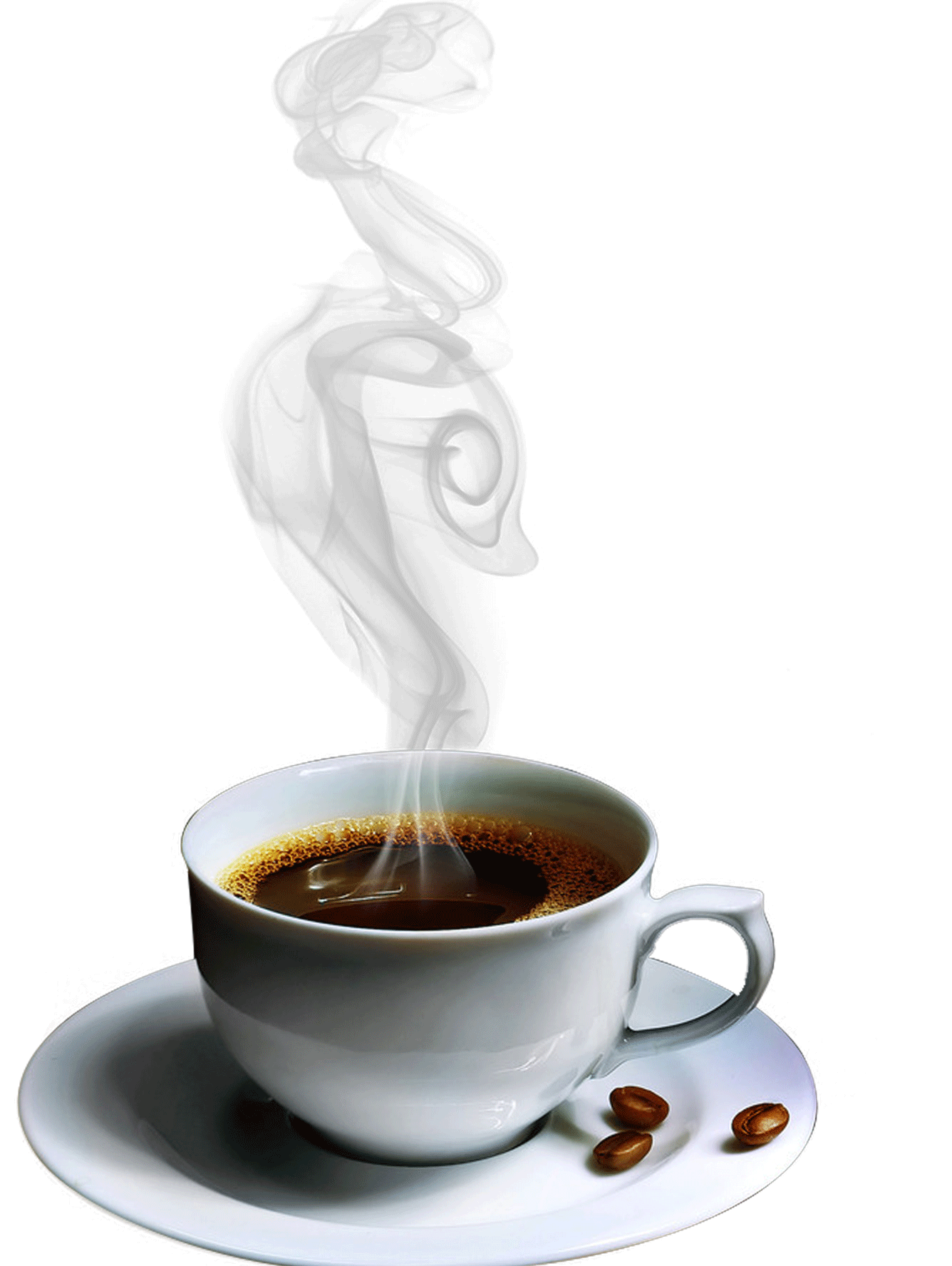 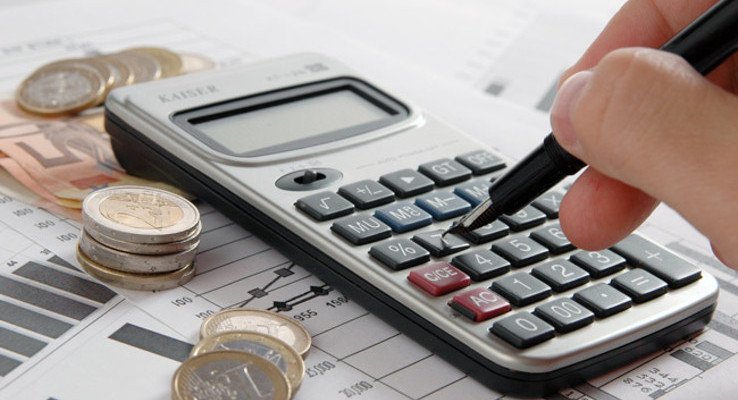 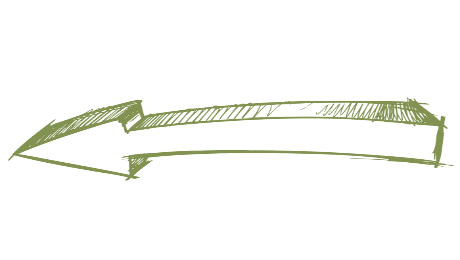 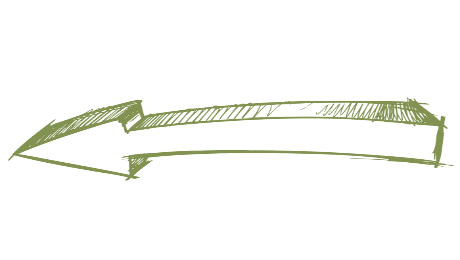 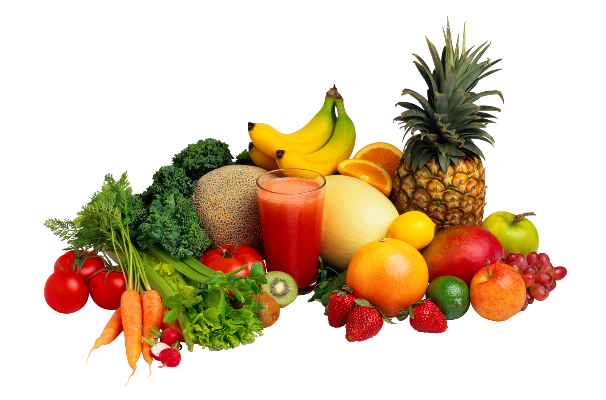 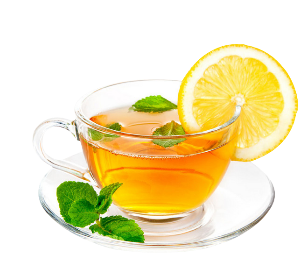 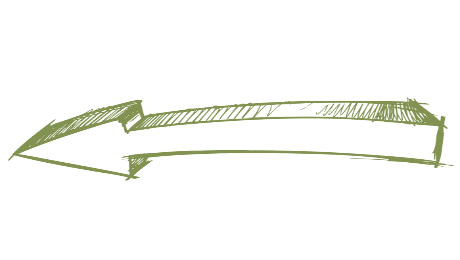 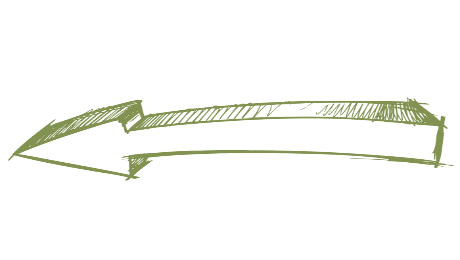 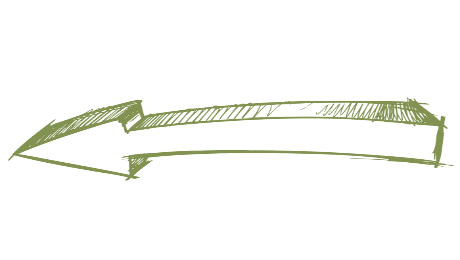 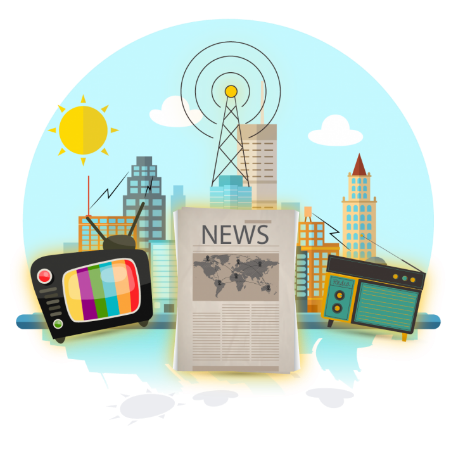 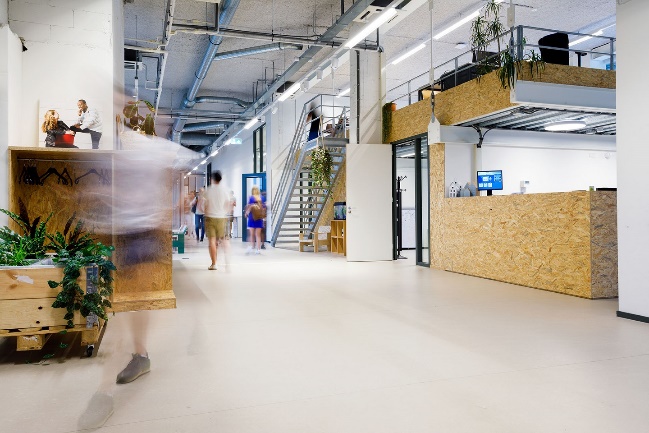 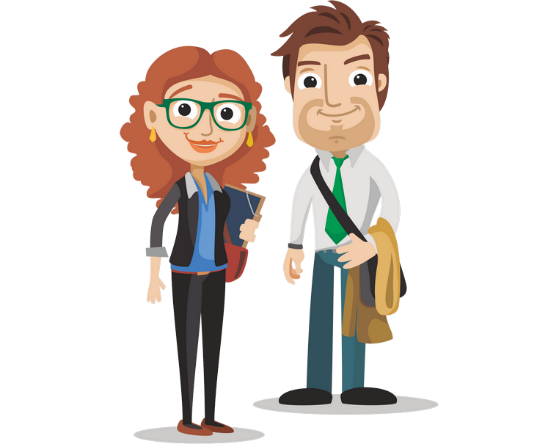 5
Kosten indelen
Naar kostensoort

In vaste & variabele kosten

In directe & indirecte kosten
6
Kosten indelen
Naar kostensoort
Personeelskosten
Promotiekosten
Huisvestingskosten
Algemene kosten
Diensten van derden

Transportkosten
Rentekosten
Voorraadkosten
Kosten van duurzame bedrijfsmiddelen
Afschrijvingskosten
Complementaire kosten
Rentekosten
7
Kosten indelen
In vaste- en variabele kosten
Vaste kosten: veranderen NIET als de omzet veranderd.

Variabele kosten: veranderen WEL als de omzet veranderd.
8
Kosten indelen
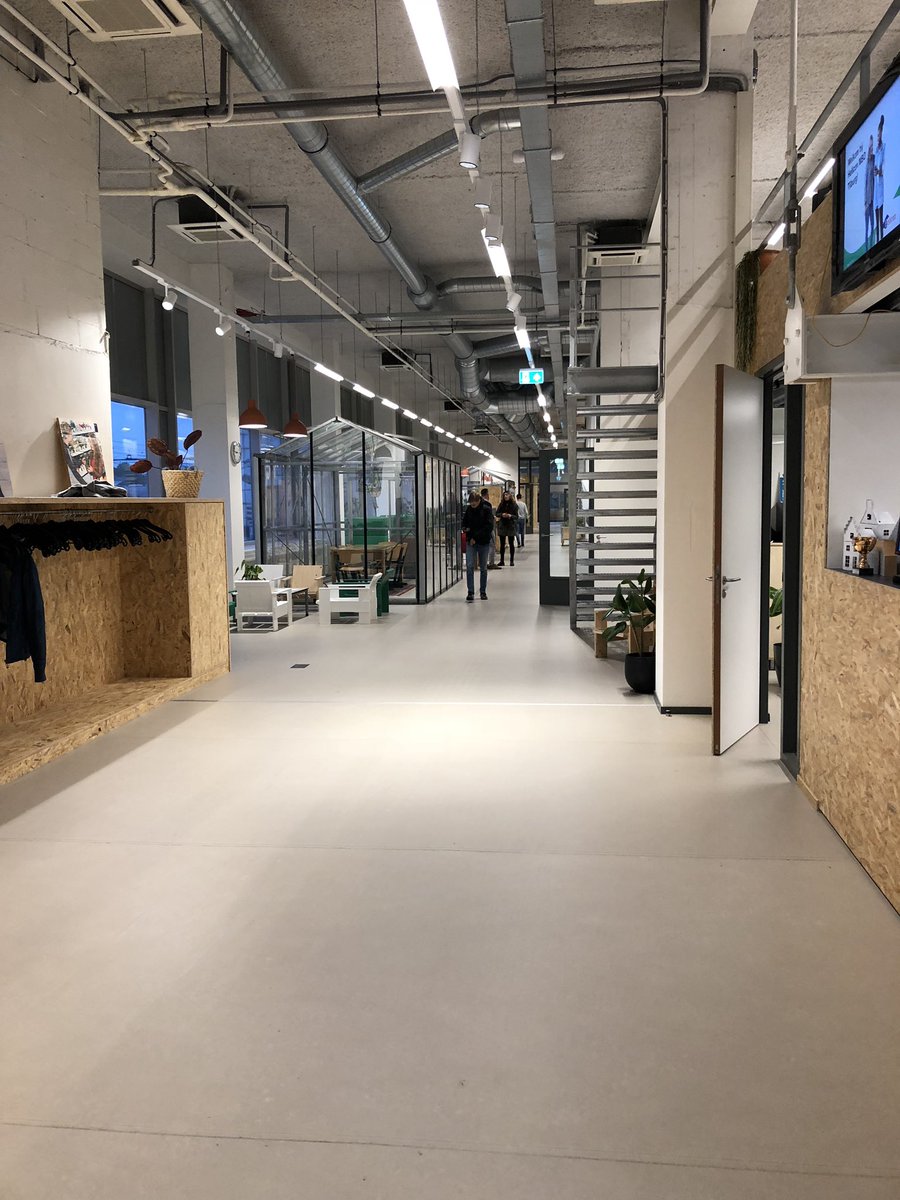 In vaste- en variabele kosten
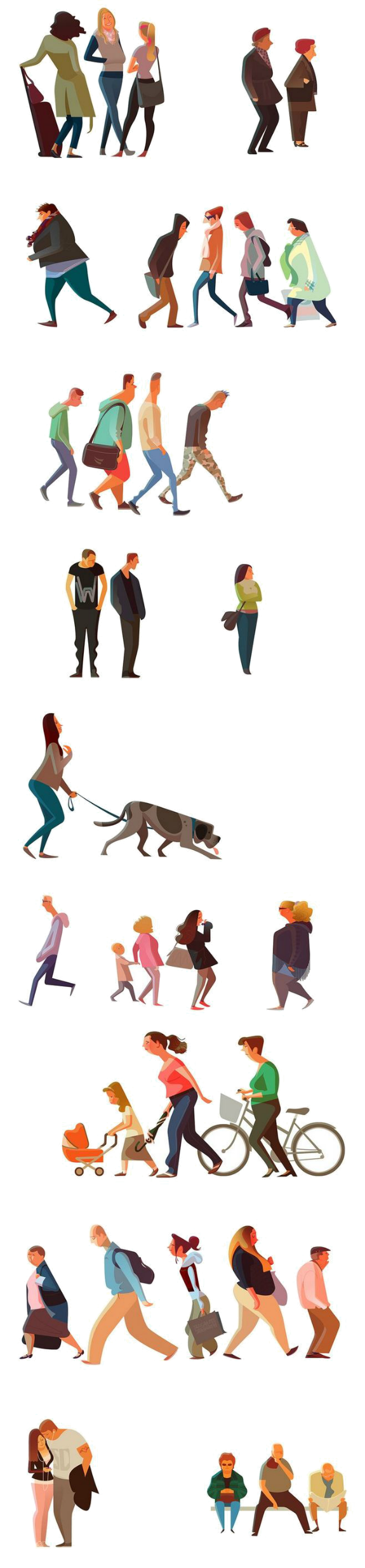 Vaste kosten blijven gelijk bij meer of minder bezoekers

Variabele kosten gaan omhoog of omlaag bij meer of minder bezoekers
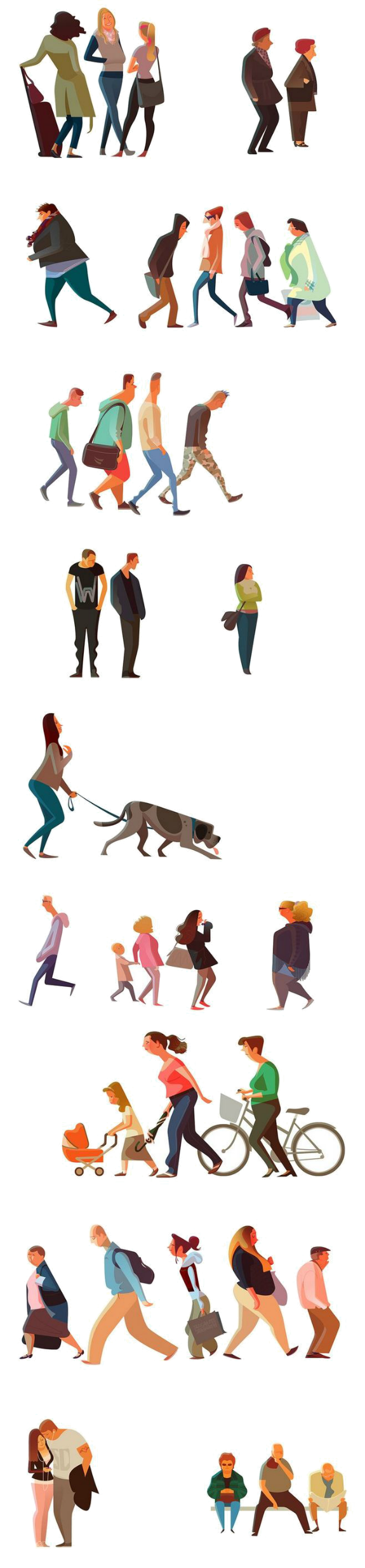 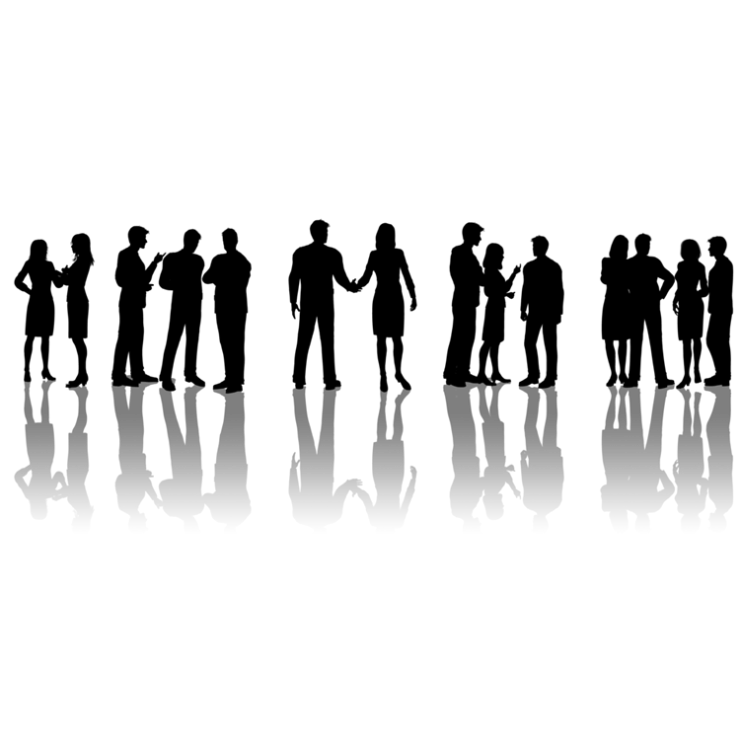 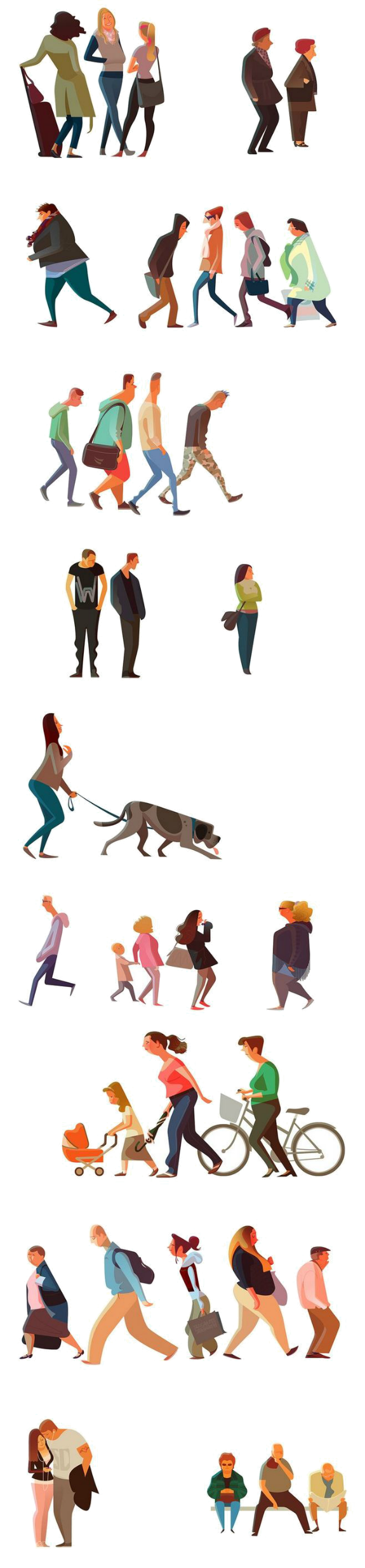 9
Kosten indelen
In directe & indirecte kosten
Directe kosten: kosten die toe te wijzen zijn aan één product of dienst

Indirecte kosten: kosten die niet voor één product of één dienst worden gemaakt, maar voor alle producten en/of diensten van een onderneming
Dienst Verhalencafé?
Het organiseren van een bijeenkomsten en het overdragen van informatie
Indeling kostenoverzicht (herhaling)
11
Indeling kostenoverzicht (herhaling)
12
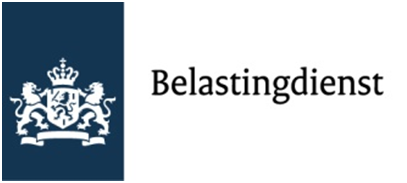 Belasting Toegevoegde Waarde (btw)
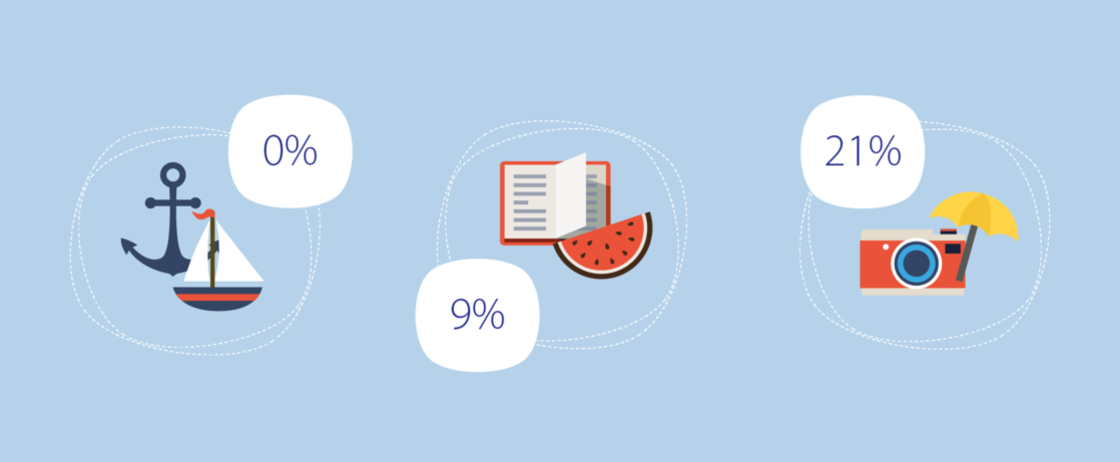 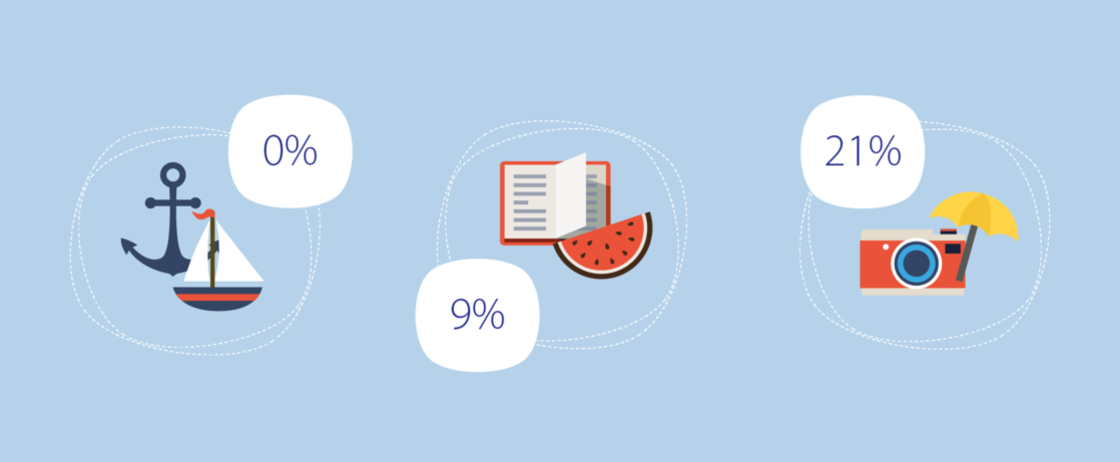 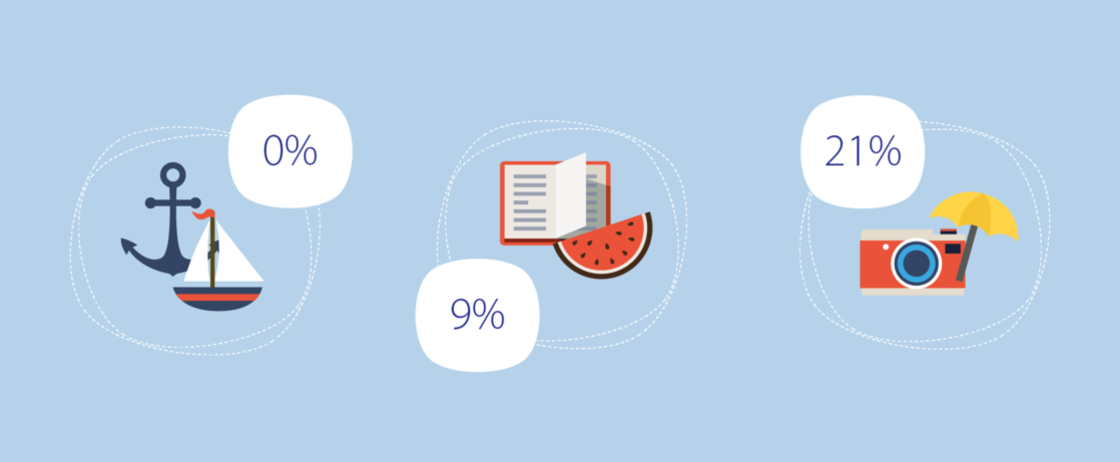 13
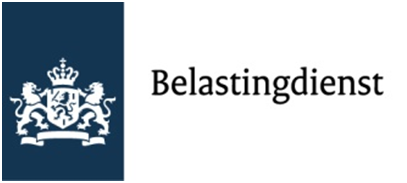 Belasting Toegevoegde Waarde (btw)
Btw-tarieven:
14
Projectbegroting
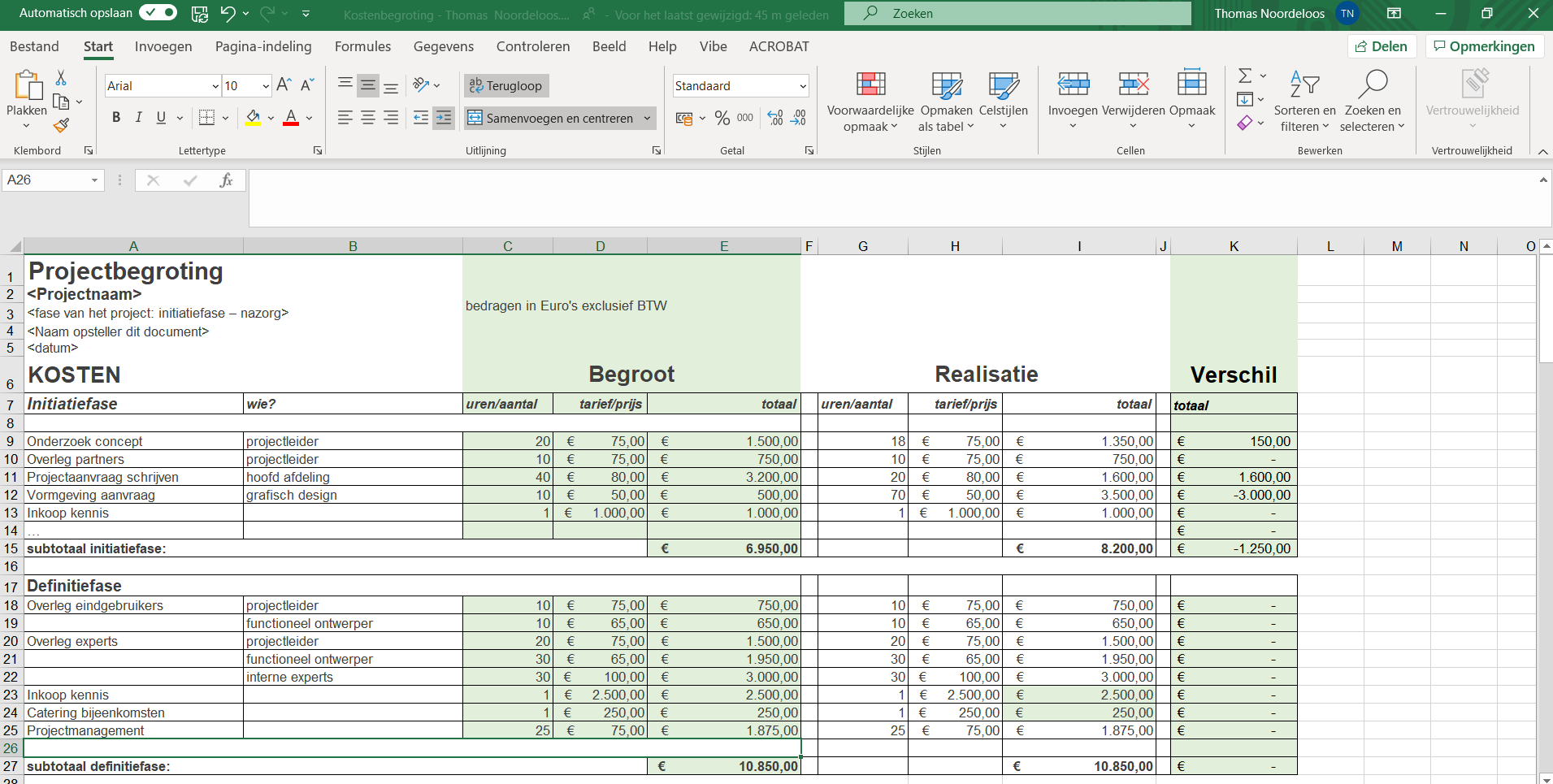 15